MIMOSIS,
the CMOS Pixel Sensor for the CBM Micro-Vertex Detector

Frédéric Morel on behalf of the 
mIcPHC team of IPHC and 
IKF team
Outline
CBM
Introduction
MVD
Requirements
MIMOSIS
Global architecture
MIMOSIS0
Preliminary results
Conclusion
18/09/2018
TWEPP 2018 - frederic.morel@iphc.cnrs.fr
2
CBM: experiment
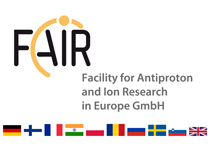 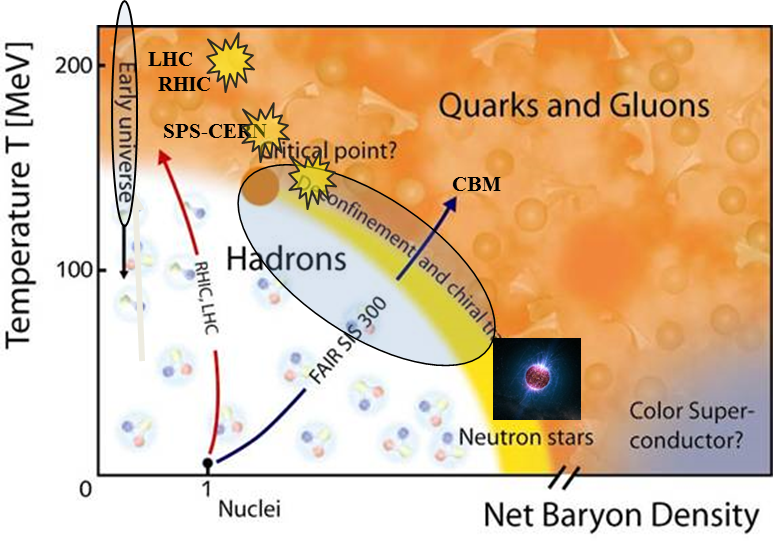 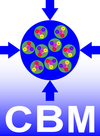 18/09/2018
30/08/2018
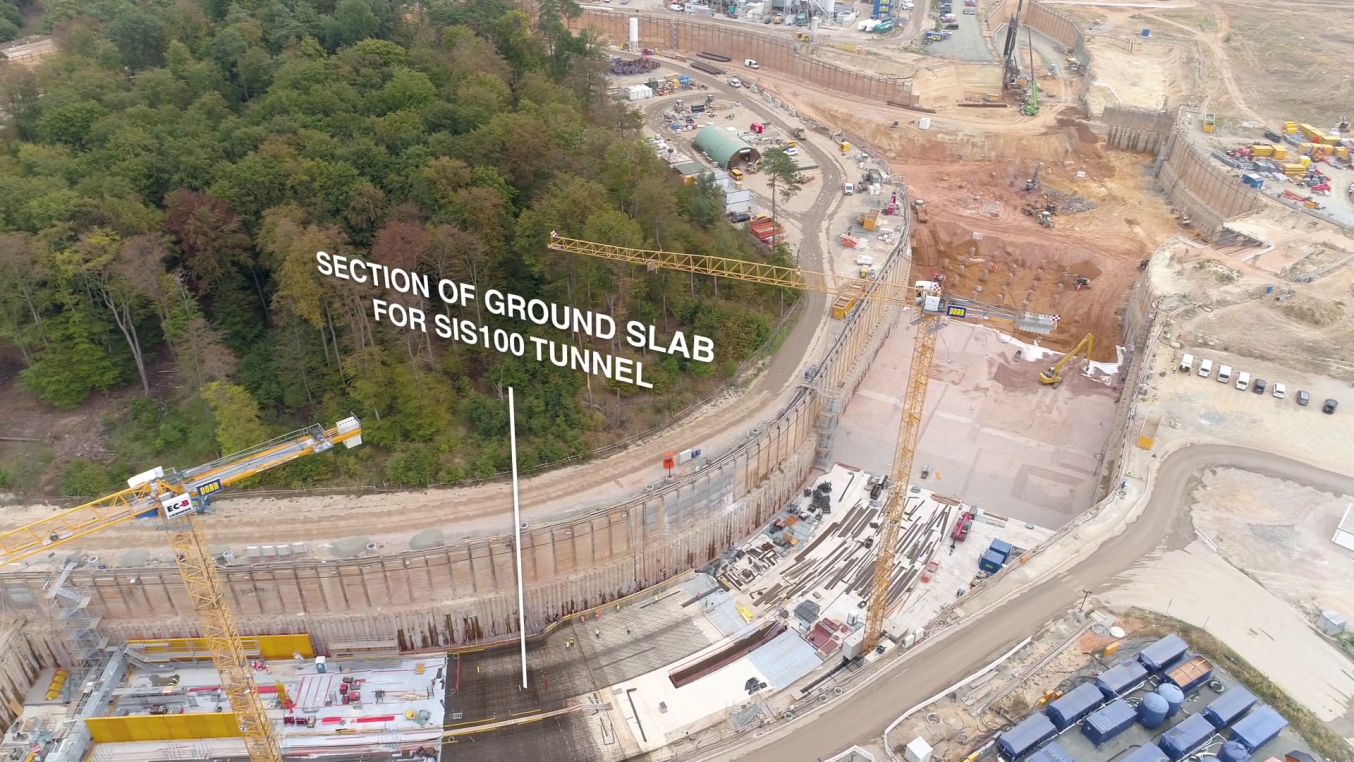 TWEPP 2018 - frederic.morel@iphc.cnrs.fr
Detector installation and commissioning: 2021–2024
First beam: 2025
3
Iouri Vassiliev | 2nd Heavy Flavor Meet| Kolkata (India)
CBM: detector
Fixed Target experiment
18/09/2018
TWEPP 2018 - frederic.morel@iphc.cnrs.fr
4
Joachim Stroth | 56th Winter Meeting on Nuclear Physics | Bormio (Italy)
MVD: introduction
Quadrant (smallest functional unit):

CVD Diamond / TPG carrier for heat evacuation
CMOS pixel sensors: 50 µm thin, 150 mW/cm², ~10  µs read-out
Aluminum heat-sink (actively cooled)
Micro Vertex Detector (MVD) for the CBM experiment at GSI/FAIR:

Secondary vertex determination (~50 µm), background rejection in di-electron spectroscopy, reconstruction of weak decays
Vacuum/magnetic field operation
4 stations 
~300 CMOS sensors
Power dissipation:  150 W
Radiation tolerance:  >3 1013neq/cm2  &  >3 Mrad
18/09/2018
TWEPP 2018 - frederic.morel@iphc.cnrs.fr
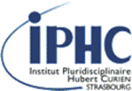 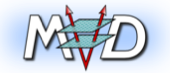 5
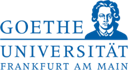 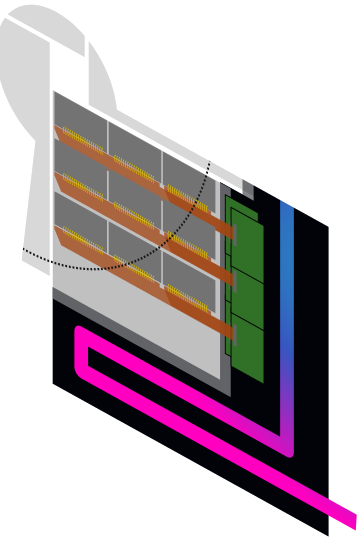 Vacuum
Beam
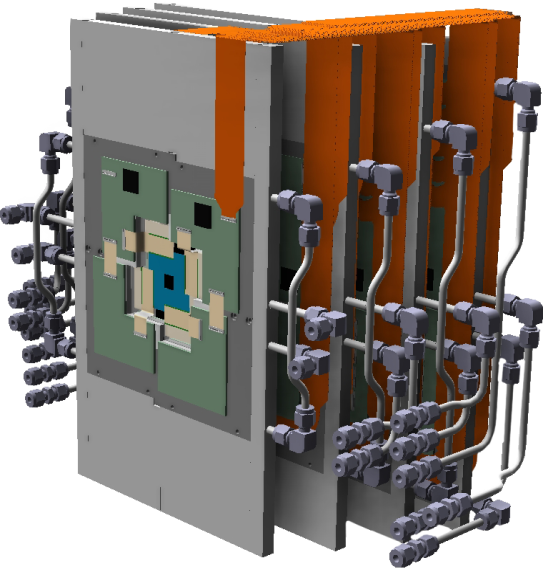 Beam
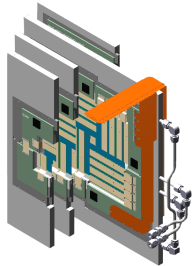 Beam
20 cm
#3
#2
#1
#0
MVD: radiation
MIMOSIS benchmark 
@ -20°C without safety margin
Au Au (1%) 12 AGeV
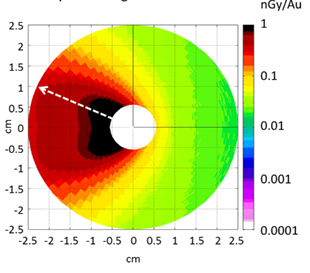 Non-ionizing
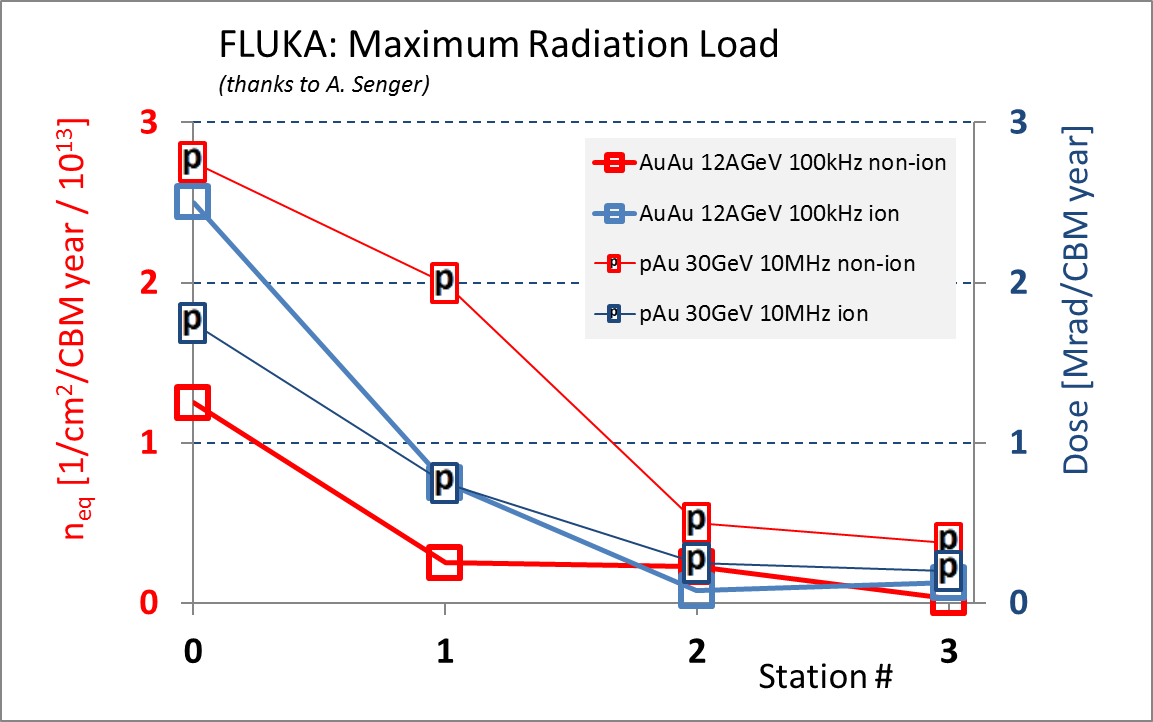 18/09/2018
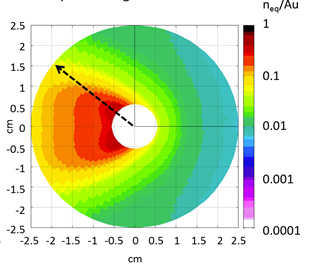 Ionizing
TWEPP 2018 - frederic.morel@iphc.cnrs.fr
Stations at 5, 10, 15 and 20 cm
p Au (1%) 30 GeV
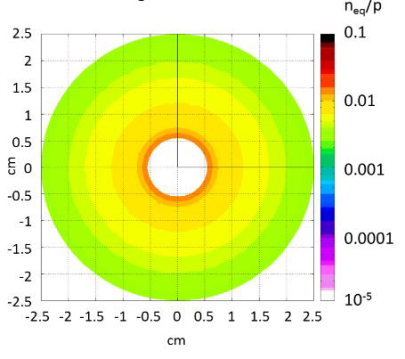 Non-ionizing
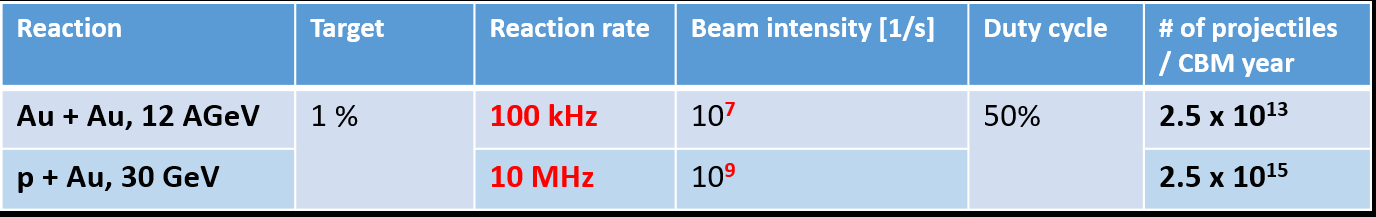 6
Michal Koziel| deutsche physikalische gesellschaft 2017| Münster (Germany)
MVD: hit density
18/09/2018
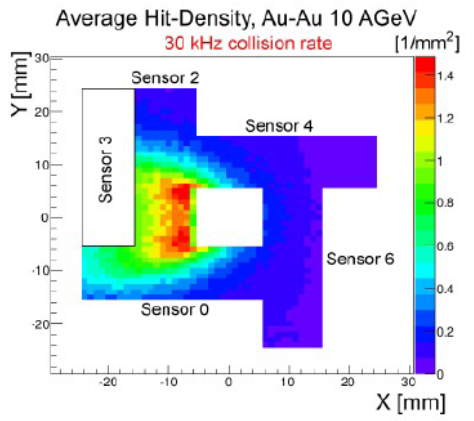 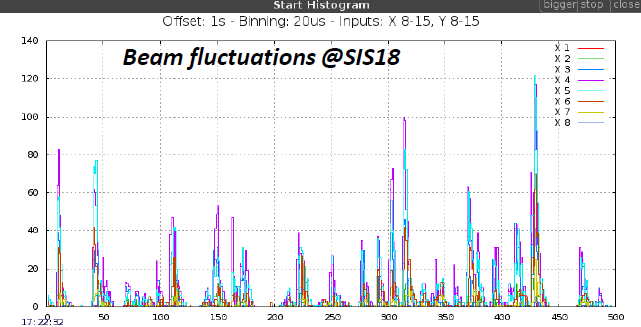 TWEPP 2018 - frederic.morel@iphc.cnrs.fr
Non uniform hit density in time and space
7
Michal Koziel| deutsche physikalische gesellschaft 2017| Münster (Germany)
MVD: sensor requirement
18/09/2018
TWEPP 2018 - frederic.morel@iphc.cnrs.fr
ALPIDE is not sufficient to fulfil all the requirements of the MVD
Need a new architecture based on ALPIDE
8
Joachim Stroth | 56th Winter Meeting on Nuclear Physics | Bormio (Italy)
x16
Matrix
MIMOSIS
Region 1
504 x 2 x 8 pixels
Reg. 2
Reg. 3
Reg.4
x8
Priority Encoder
Matrix dimension: 1024 (col.) x 504 (row)
Pixel dimension: 26.88 µm (height) x 30.24 µm (width)
SEU hardened by design with TMR/Hamming  (except  for data)
Integration time: 5 µs
TowerJazz 180 nm
Pixel
Pixel
Pixel
Pixel
Pixel
18/09/2018
Dig
Analog FE
DACs
10 bits @ 20 MHz
Digital Periphery
x16
PE Driving and Cluster Finding
PEDCF
PEDCF
PEDCF
16 bits @ 20 MHz
Multi-Frame Pattern Emulation
Data Generation for Multi-Frame Pattern Emulation
DGMFPE
DGMFPE
DGMFPE
16 bits @ 20 MHz
Pixel Config 
Management
RRU 2
RRU 3
RRU 4
Region Readout Unit 1
SRAM
128 x 16 bit x 2
32 bits @ 40 MHz
Super Region Readout Units
32 bits @ 40 MHz
Registers
SRAM
64 x 32 bit x 8
TWEPP 2018 - frederic.morel@iphc.cnrs.fr
I2C
256 bits @ 40 MHz
Slowcontrol
Sequencer
Top Frame Generator
128 bits @ 80 MHz
40 MHz
80 MHz
20 MHz
Top Elastic Buffer 
2048 x 128bit
CLK: 40 MHz
320 MHz
320 MHz
PLL
Clock gen
Serializer
9
N x 320 MHz (N = 1, 2, 4, 8)
Pad Ring
SLVS
SLVS Ref
Glue Logic Block
MIMOSIS: Data Path
Block with Dual Port Mem
Dual Port Memories for each block are (except elastic buffer): 
filled in series with data from bin time N 
emptied in parallel, the data from bin time N-1

8064 Pixels  1 Region through 2 Priority Encoder 
4 Regions  1 Super Region through a common bus
16 Super Regions  1 Elastic buffer through a multiplexer
Region
Pix.
x1008
18/09/2018
Pixel PE
Pixel PE
x8
•••
Region PE
Region PE
•••
x4
Super Region
TWEPP 2018 - frederic.morel@iphc.cnrs.fr
Region U.
Region U.
•••
x16
Super Region Unit
Super Region Unit
•••
Mux
10
Elastic Buffer
1,2,4,8 outputs @ 320 Mbps
MIMOSIS: Elastic buffer
Write speed is 4 times higher than read speed
Use time structure of beam fluctuations to average data frames
The buffer can store up to 9 maximal frames
18/09/2018
Time bin N = 5µs
Time bin N+1 = 5µs
Time bin N+2 = 5µs
TWEPP 2018 - frederic.morel@iphc.cnrs.fr
Data Frame N-3
Data Frame N-2
Data Frame N-1
HEADER
IDLE
TRAILER
DATA
11
MIMOSIS: bandwidth
18/09/2018
Au/Au 10 AGeV 100kHz
16 bits words during 5 µs
Beam fluctuations:
Field: 100%/30%
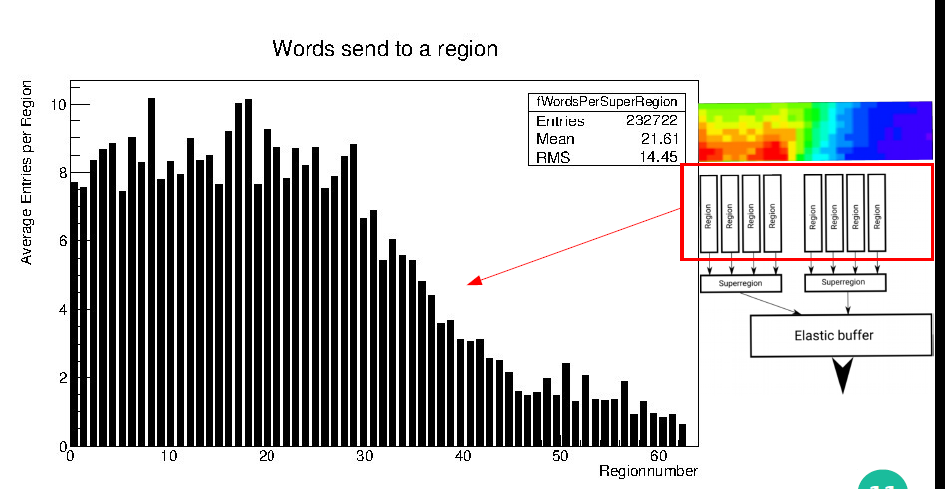 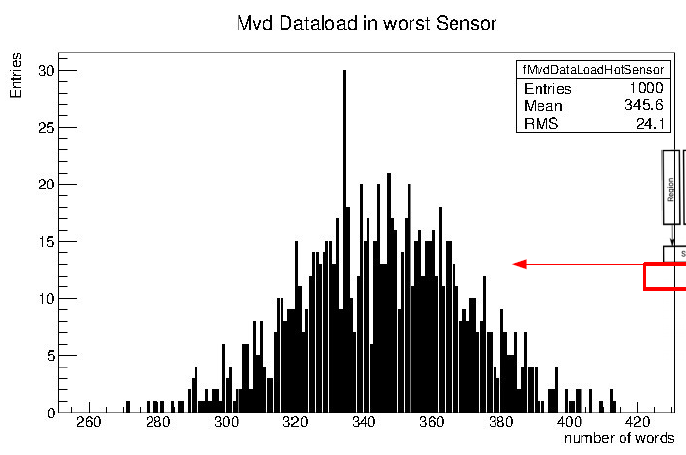 TWEPP 2018 - frederic.morel@iphc.cnrs.fr
Simulation
Simulation
12
Philipp Sitzmann| deutsche physikalische gesellschaft 2017| Münster (Germany)
MIMOSIS: Pixel
Sensing part
Amplification
In-pixel Memory
Bias2
AC coupling
18/09/2018
Shaping time few µs
Full custom digital
MV Bias1
Dual Port 
2 words of 1 bit
Comp
Amp
Pixel output
Charge inj.
160 aF
2 versions of sensing part:
DC coupled (similar than Alpide)
AC with medium voltage bias
Small Area and Low power shaper amplifier:
Different versions (1 closed to Alpide)
In-pixel Memory: 
New version with double counting removal
DC coupling
Bias1
TWEPP 2018 - frederic.morel@iphc.cnrs.fr
Charge inj.
160 aF
13
Different pixel architecture tested with CE18 chips family 
(see A. Dorokhov  in Front End Electronics 2018)
MIMOSIS: development plan
MIMOSIS0: portion of pixel array  may 2017
2 regions wide prototype with AC and DC coupled pixels








MIMOSIS1: 1st full size sensor prototype  Q1 2019
MIMOSIS2: 2nd full size sensor prototype  End 2019
MIMOSIS3: final sensor pre-production  2020
18/09/2018
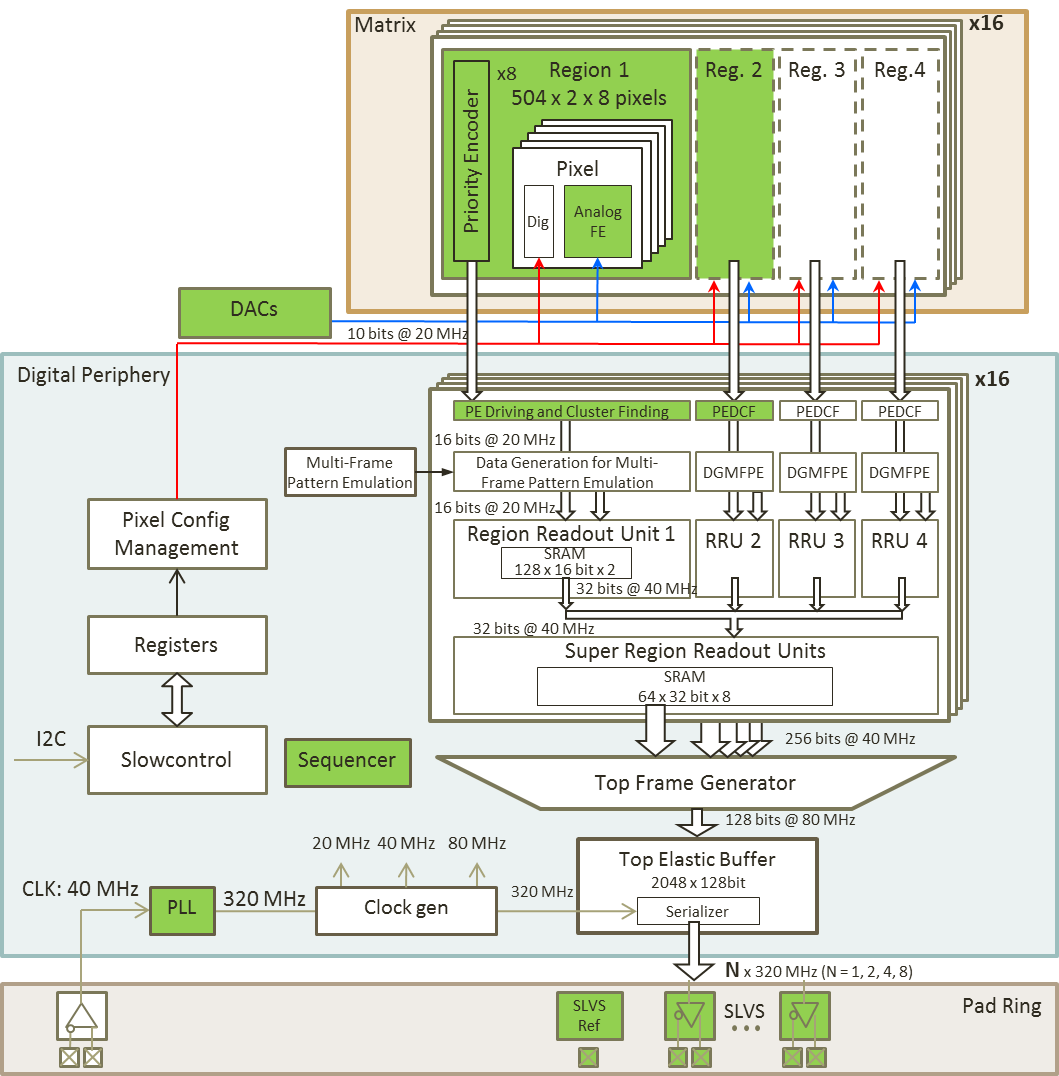 TWEPP 2018 - frederic.morel@iphc.cnrs.fr
14
MIMOSIS0: test setup
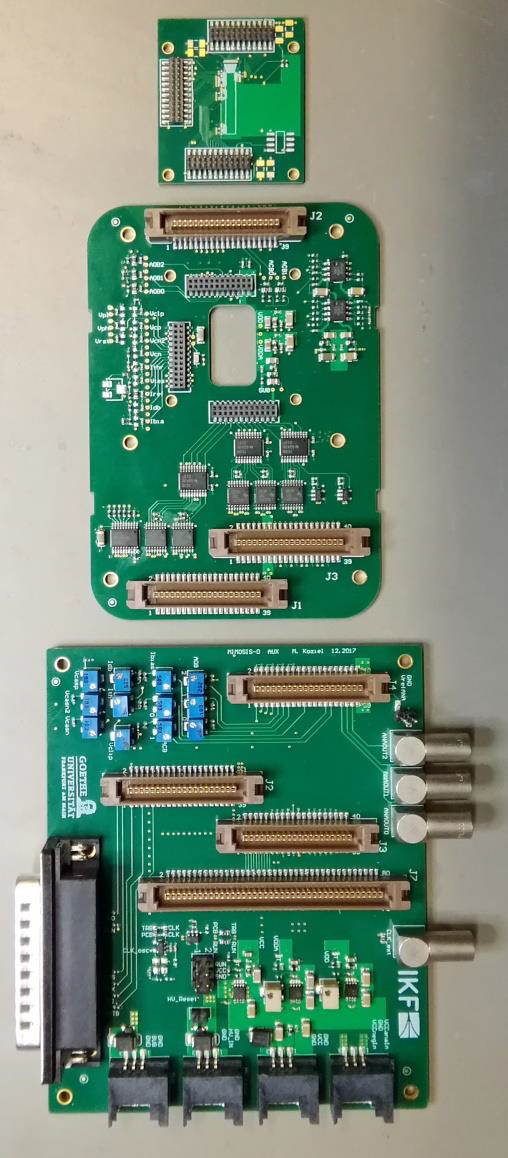 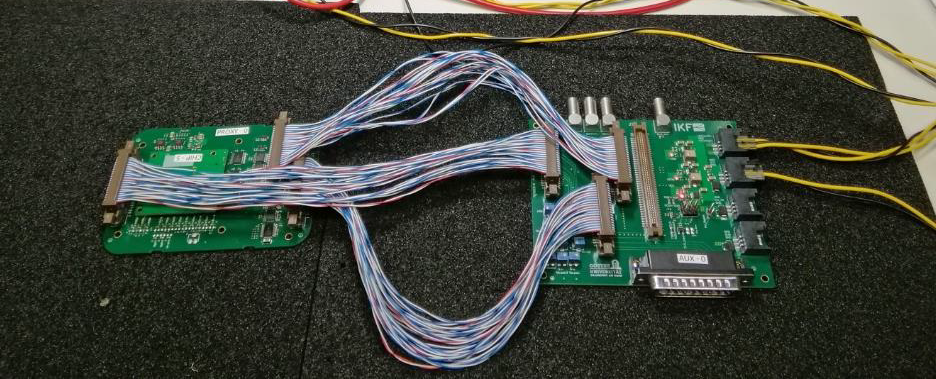 18/09/2018
TWEPP 2018 - frederic.morel@iphc.cnrs.fr
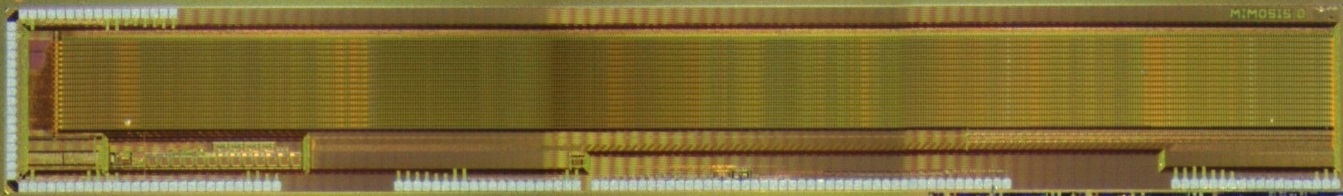 Test setup developed by IKF with support of IPHC test team
15
MIMOSIS0: preliminary results
S-curves density plot from all DC coupled pixels
18/09/2018
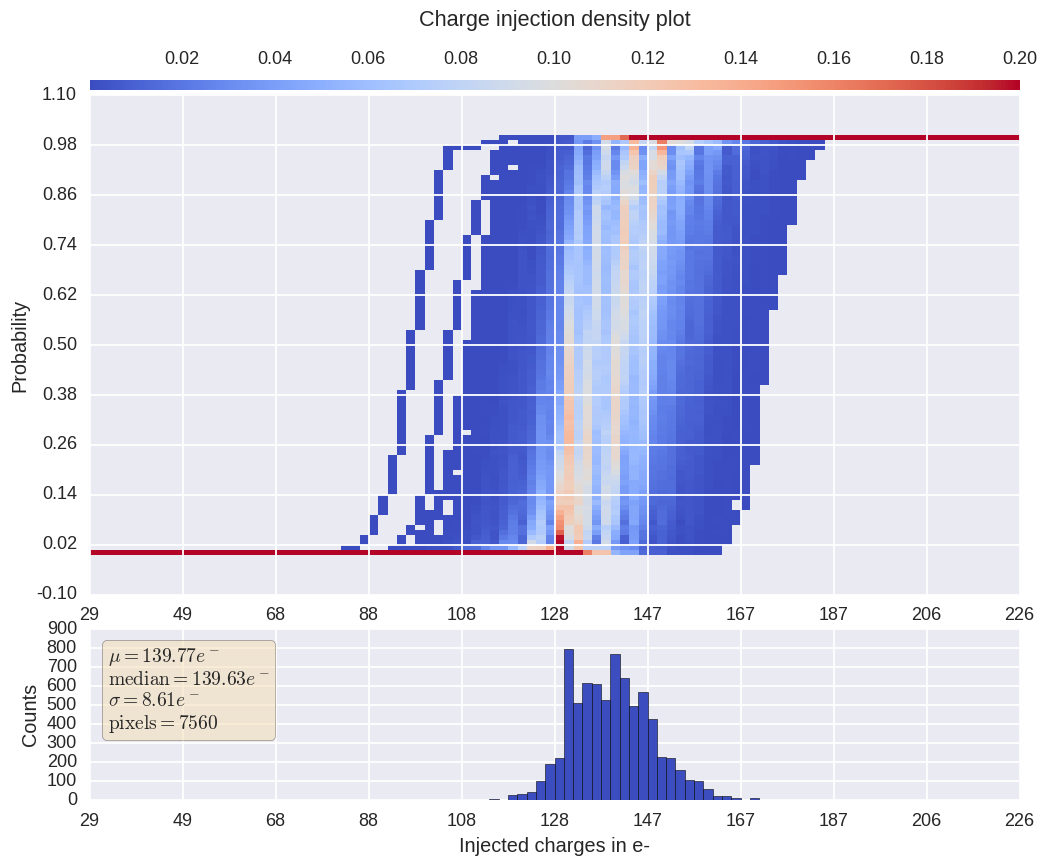 TWEPP 2018 - frederic.morel@iphc.cnrs.fr
16
MIMOSIS0: preliminary results
Fe55 response for DC and AC coupled Pixel





Cluster size in function of threshold
18/09/2018
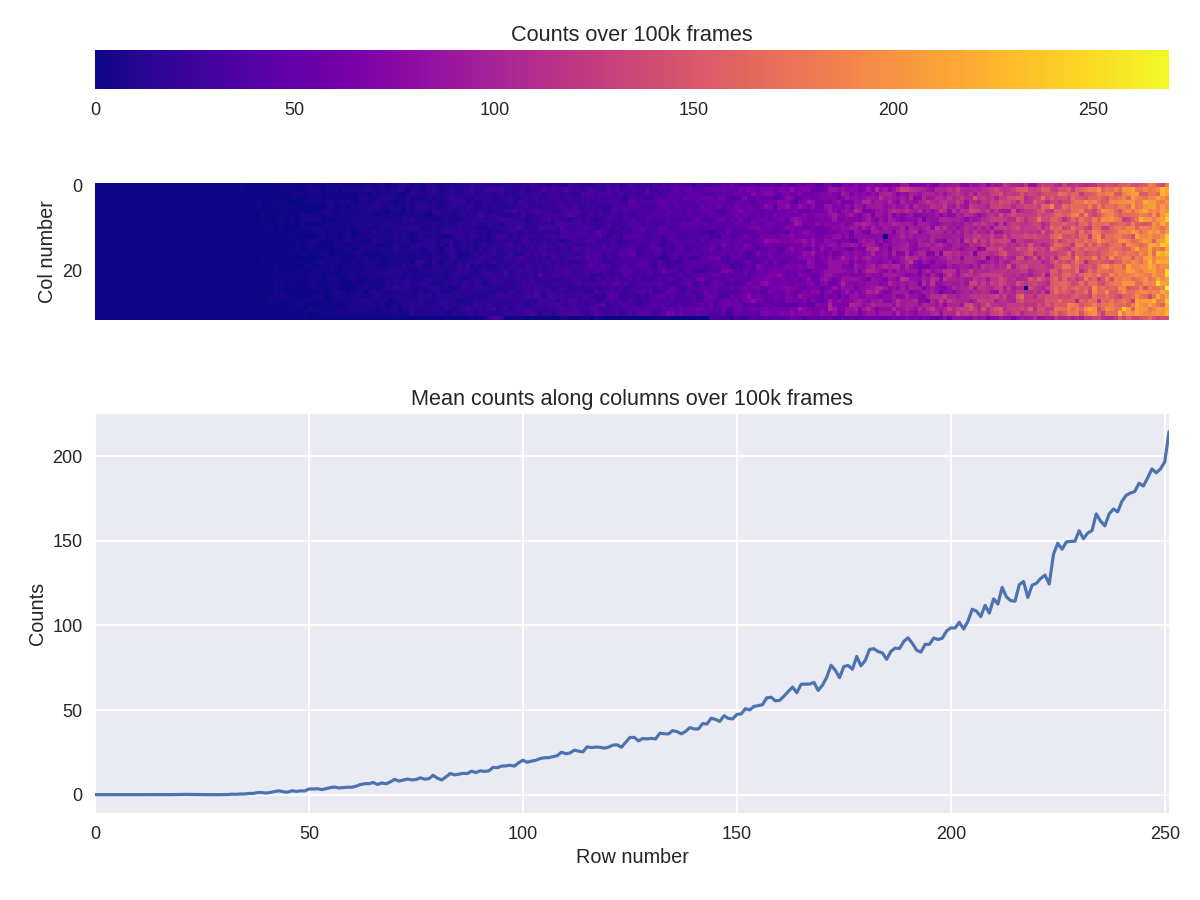 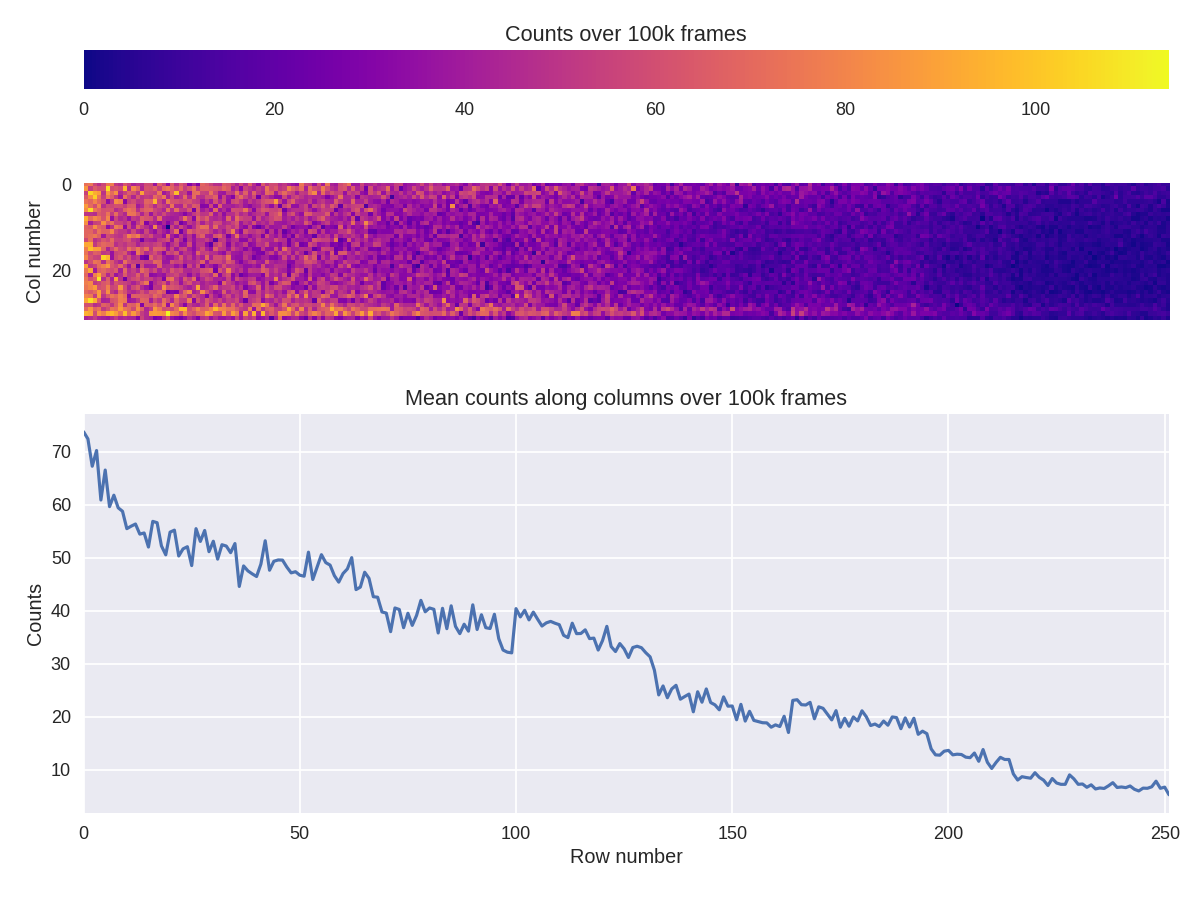 TWEPP 2018 - frederic.morel@iphc.cnrs.fr
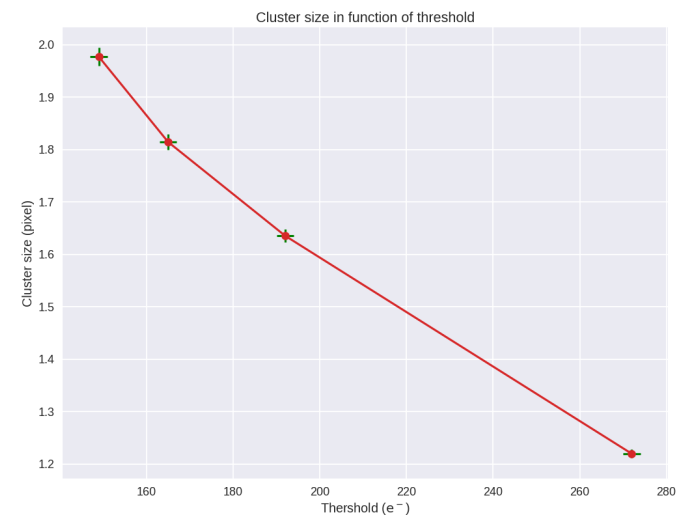 17
MIMOSIS0: preliminary results
Temporal Noise and Fixed Pattern Noise after Irradiation
18/09/2018
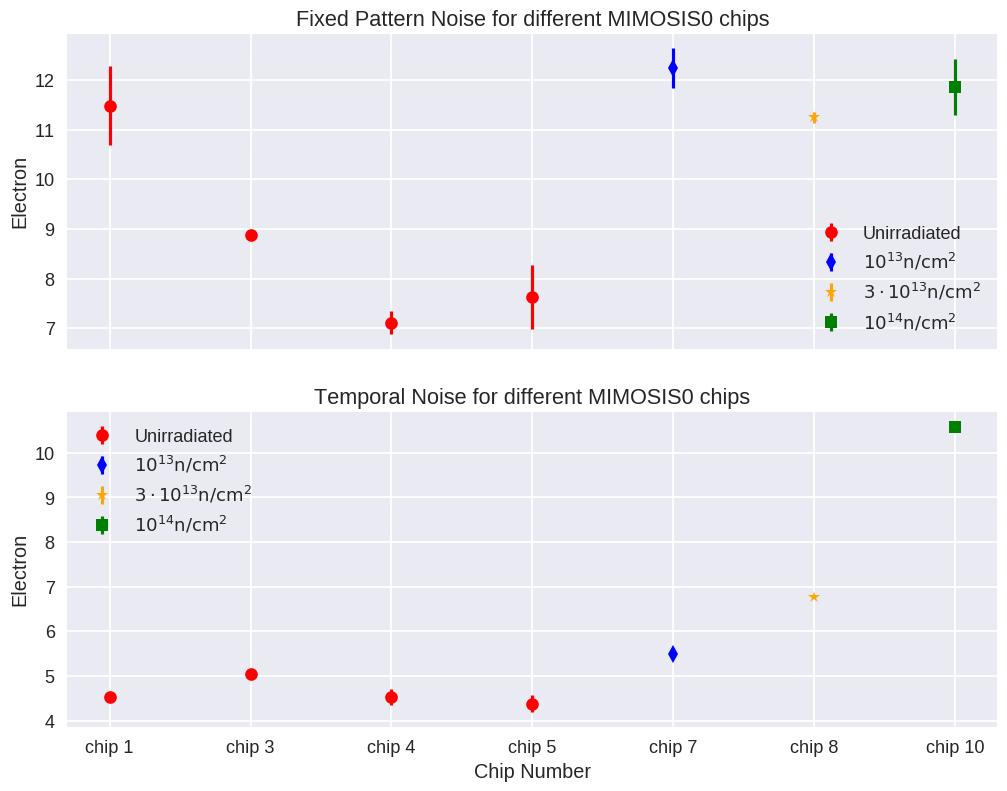 Irradiated chips
TWEPP 2018 - frederic.morel@iphc.cnrs.fr
18
Conclusion
Close collaboration between IPHC and IKF  for tests and design
Tests:
Preliminary results of MIMOSIS0 are encouraging
AC coupled pixels are promising
Good accordance between tests from MIMOSIS0 and CE18 chips family
Design:
MIMOSIS0 has validated a part of digital readout of MIMOSIS1
Digital periphery is under development  no showstopper seen
Next steps:
Continuing heavy testing (radiations) of MIMOSIS0 and CE18 chips family
Finalize design of MIMOSIS1 which will be very closed to the final sensors
18/09/2018
TWEPP 2018 - frederic.morel@iphc.cnrs.fr
19